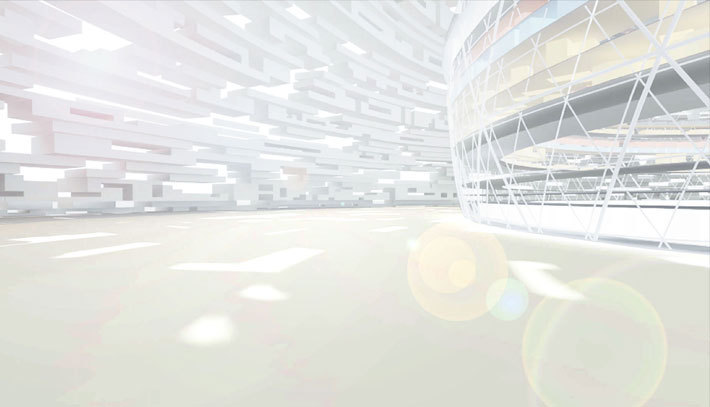 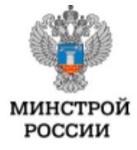 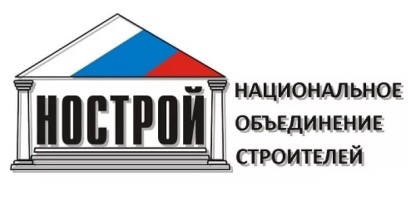 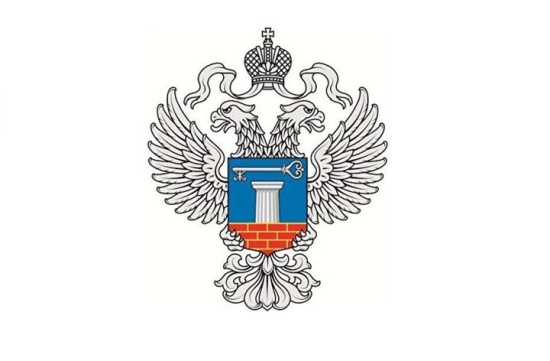 ФАУ «РОСКАПСТРОЙ»
ФЕДЕРАЛЬНОЕ АВТОНОМНОЕ 
УЧРЕЖДЕНИЕ «РОСКАПСТРОЙ»
Профессиональные стандарты специалистов инвестиционно-строительной деятельности как основа качественной реализации  функций технического заказчика и строительного контроля
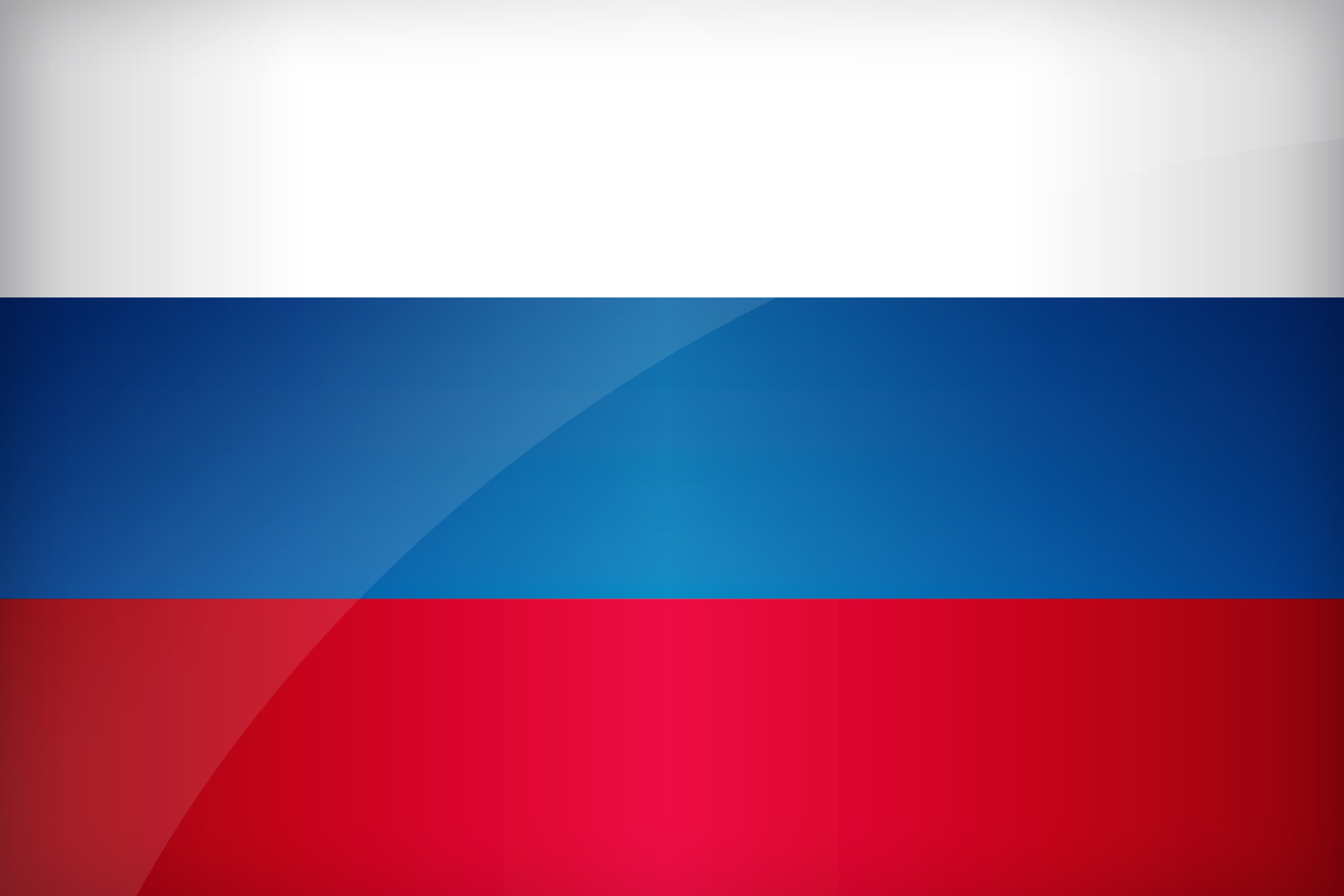 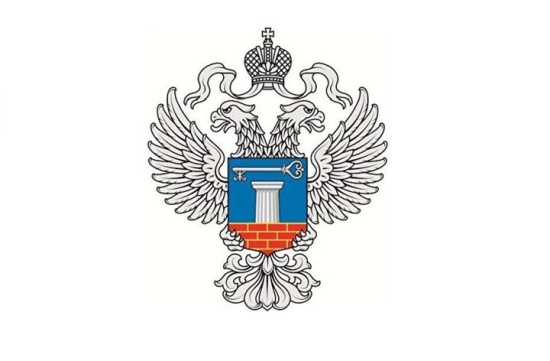 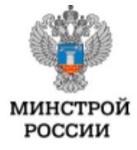 ФАУ «РОСКАПСТРОЙ»
ФЕДЕРАЛЬНОЕ АВТОНОМНОЕ 
УЧРЕЖДЕНИЕ «РОСКАПСТРОЙ»
Матрица обобщенных трудовых функций и действий специалиста строительного контроля
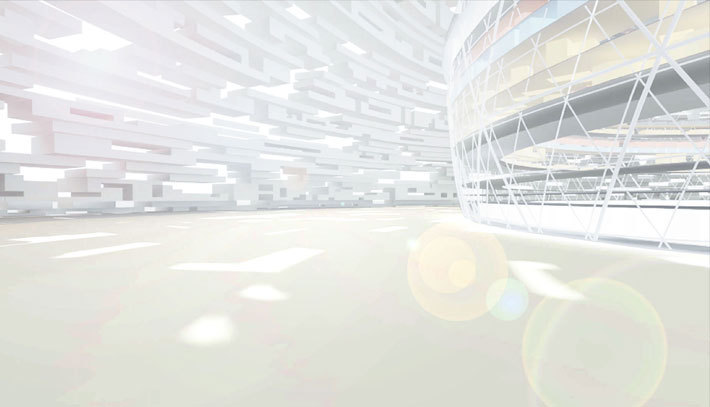 Субъекты градостроительной деятельности
Подрядчик
Трудовые функции и трудовые 
действия в соответствии с действующим Законодательством РФ
Результат выполнения трудовых функций, способы контроля, документирование результатов
Застройщик/
Технический Заказчик
Руководитель строительной организации
Требования действующего Законодательства
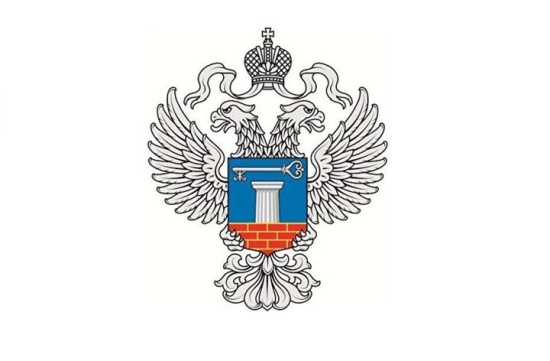 ФАУ «РОСКАПСТРОЙ»
ФЕДЕРАЛЬНОЕ АВТОНОМНОЕ 
УЧРЕЖДЕНИЕ «РОСКАПСТРОЙ»
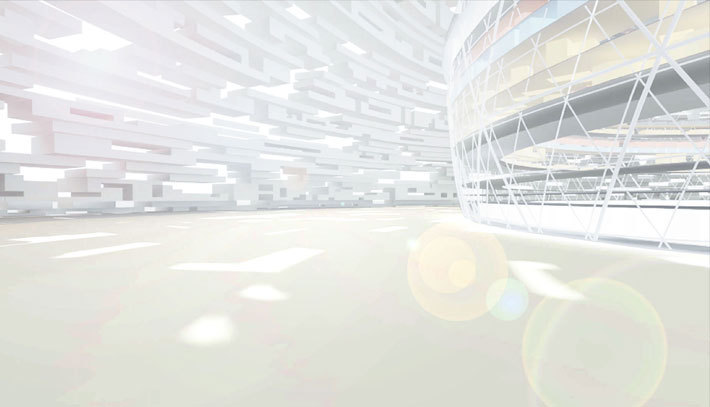 ГОСТ Р 57363-2016. Основные этапы управления проектами в строительстве
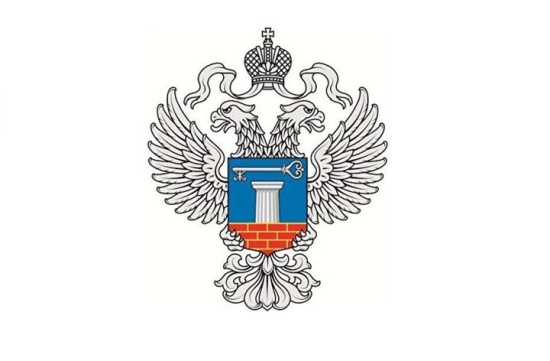 ФАУ «РОСКАПСТРОЙ»
ФЕДЕРАЛЬНОЕ АВТОНОМНОЕ 
УЧРЕЖДЕНИЕ «РОСКАПСТРОЙ»
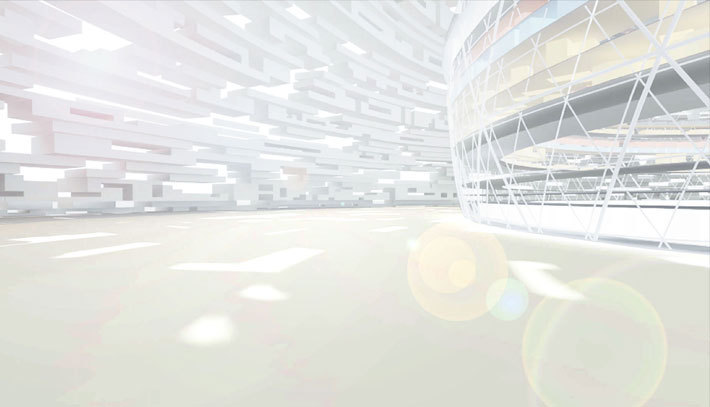 ГОСТ Р 57363-2016. Схема управления проектом в строительстве
Авторский надзор
Строительный контроль
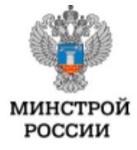 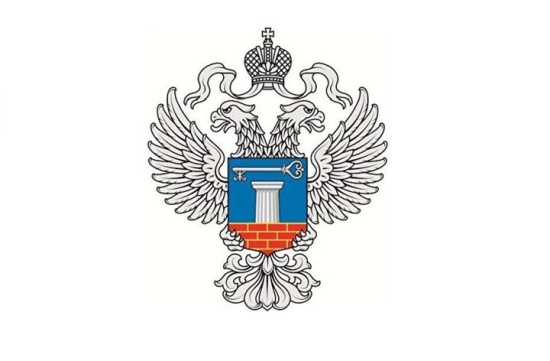 ФАУ «РОСКАПСТРОЙ»
ФЕДЕРАЛЬНОЕ АВТОНОМНОЕ 
УЧРЕЖДЕНИЕ «РОСКАПСТРОЙ»
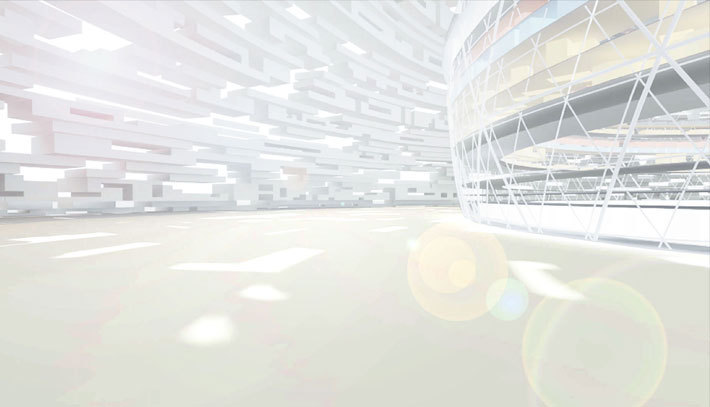 ОБЕСПЕЧЕНИЕ САМОРЕГУЛИРУЕМОЙ ОРГАНИЗАЦИЕЙ КОНТРОЛЯ ДЕЯТЕЛЬНОСТИ СВОИХ ЧЛЕНОВ
Документарная проверка соблюдения требований законодательства о градостроительной деятельности, о техническом регулировании проводится при наличии у проверяемого члена любого из следующих документов:
6.1.11.1. Акт проверки органом государственного строительного надзора при строительстве, реконструкции, капитальном ремонте объекта капитального строительства, в отношении которого проводится проверка, при отсутствии выявленных нарушений. 
6.1.11.2. Заключение органа государственного строительного надзора о соответствии построенного, реконструированного объекта капитального строительства требованиям технических регламентов, иных нормативных правовых актов и проектной документации.
Технический эксперт в рамках своих полномочий осуществляет оценку соблюдения проверяемым членом саморегулируемой организации требований законодательства о градостроительной деятельности, о техническом регулировании, экспертизу, обследование, лабораторные и иные испытания выполненных (выполняемых) работ по строительству, реконструкции, капитальному ремонту объекта капитального строительства
Указанные функции дублируют действия по проведению строительного контроля
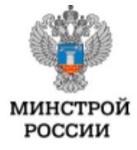 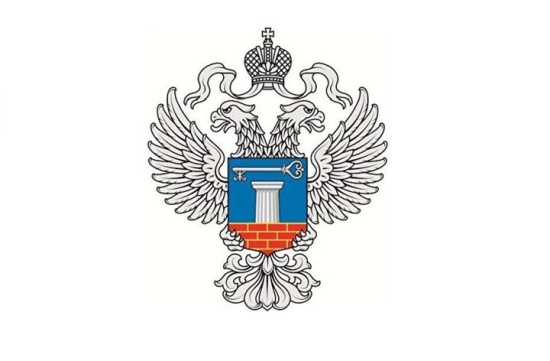 ФАУ «РОСКАПСТРОЙ»
ФЕДЕРАЛЬНОЕ АВТОНОМНОЕ 
УЧРЕЖДЕНИЕ «РОСКАПСТРОЙ»
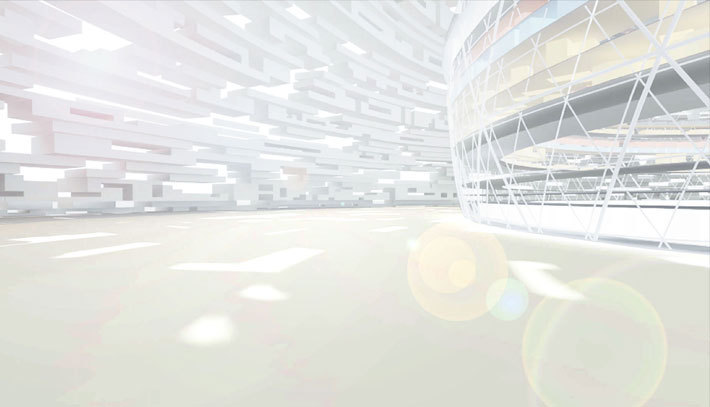 ОБЕСПЕЧЕНИЕ САМОРЕГУЛИРУЕМОЙ ОРГАНИЗАЦИЕЙ КОНТРОЛЯ ДЕЯТЕЛЬНОСТИ СВОИХ ЧЛЕНОВ
Каждый член контрольного органа саморегулируемой организации при осуществлении выездной проверки на объекте строительства обязан пройти вводный инструктаж и соблюдать правила охраны труда, техники безопасности, правил внутреннего распорядка на объекте строительства
Выездная проверка
Правила пребывания членов контрольного органа СРО
Конфликт интересов при проведении проверок с огранами госстройнадзора
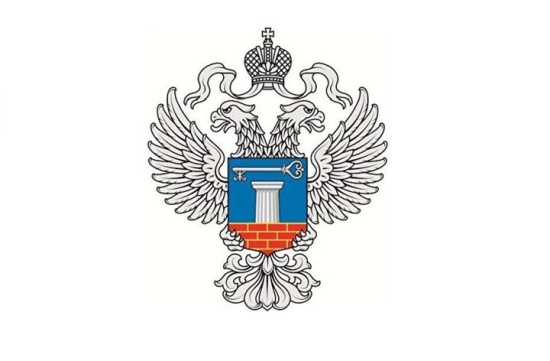 ФАУ «РОСКАПСТРОЙ»
ФЕДЕРАЛЬНОЕ АВТОНОМНОЕ 
УЧРЕЖДЕНИЕ «РОСКАПСТРОЙ»
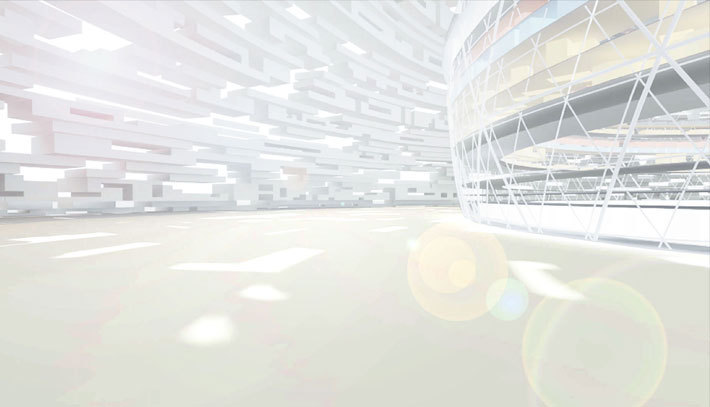 Осуществление строительного контроля за составом и качеством производства работ при строительстве, реконструкции, капитальном ремонте объекта капитального строительства
Трудовые функции:
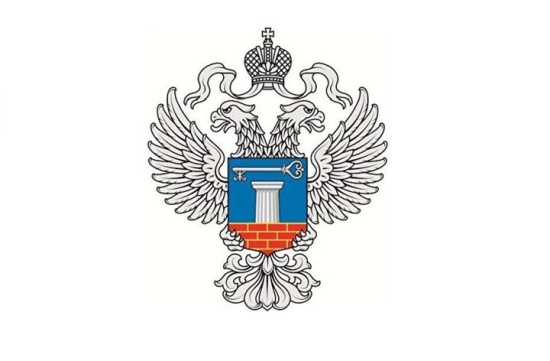 ФАУ «РОСКАПСТРОЙ»
ФЕДЕРАЛЬНОЕ АВТОНОМНОЕ 
УЧРЕЖДЕНИЕ «РОСКАПСТРОЙ»
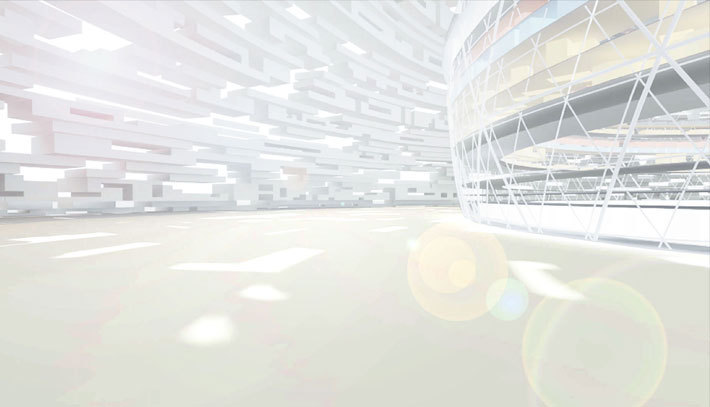 Проверка полноты и соблюдения установленных сроков и требований выполнения строительно-монтажных работ отдельных этапов, при осуществлении строительства реконструкции, капитального ремонта объекта капитального строительства
Трудовые функции:
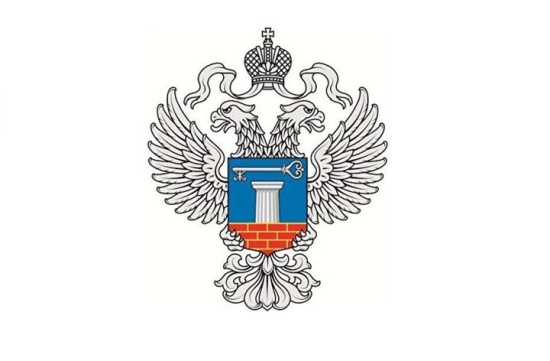 ФАУ «РОСКАПСТРОЙ»
ФЕДЕРАЛЬНОЕ АВТОНОМНОЕ 
УЧРЕЖДЕНИЕ «РОСКАПСТРОЙ»
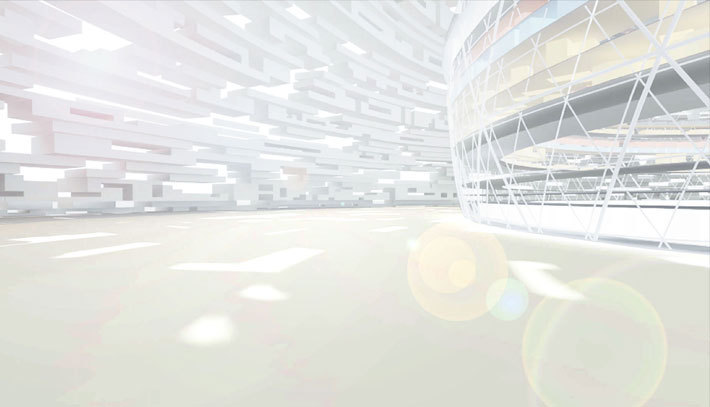 Организация работ по осуществлению строительного контроля, документированию и освидетельствованию выполнения отдельных этапов строительства, реконструкции и капитального ремонта объекта капитального строительства
Трудовые функции:
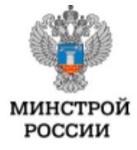 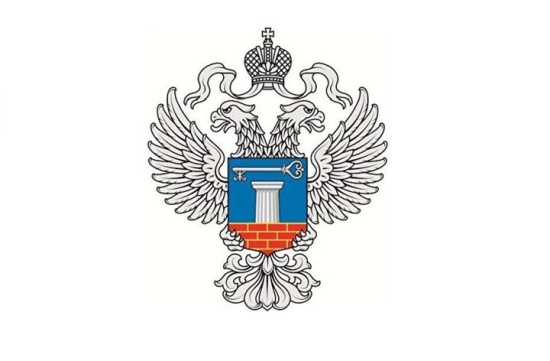 ФАУ «РОСКАПСТРОЙ»
ФЕДЕРАЛЬНОЕ АВТОНОМНОЕ 
УЧРЕЖДЕНИЕ «РОСКАПСТРОЙ»
Основные замечания к профессиональному стандарту 
«Специалист строительного контроля»
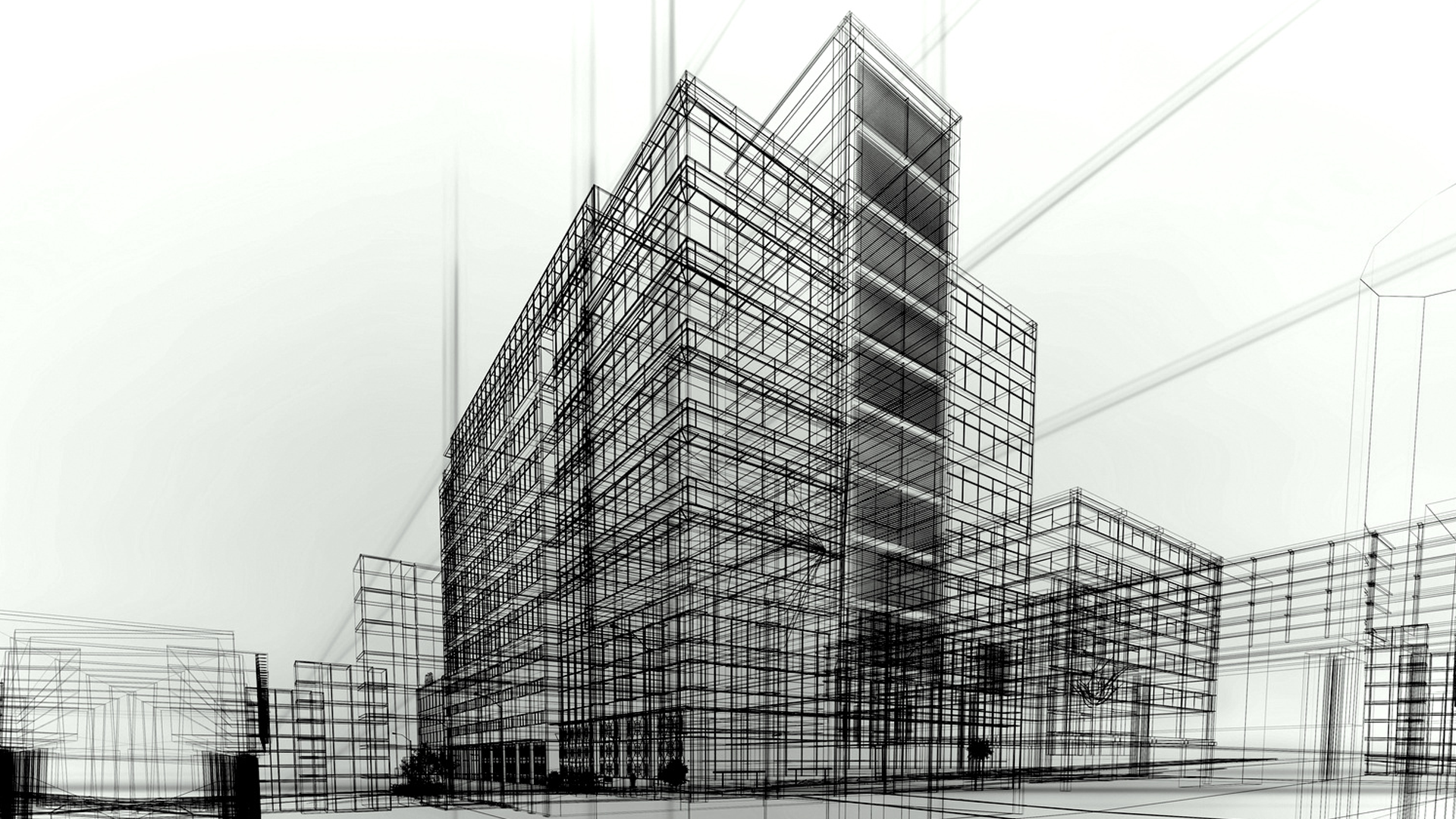 входной контроль проектно-сметной и рабочей документации, а также исходно-разрешительной документации, предоставленной застройщиком (заказчиком), в т.ч. в формате информационной модели объекта капитального строительства.
Проверка сертификатов соответствия и актов поверки применяемого оборудования, а также наличия специального допуска к определенному вида работ, необходимого уровня квалификации и аттестации персонала, осуществляющего строительство.
Выполнение дополнительных контрольных мероприятий в соответствии с методом контроля, определяемым Заказчиком/Застройщиком, в т.ч. с использованием неразрушающих методов инструментального обследования и контроля
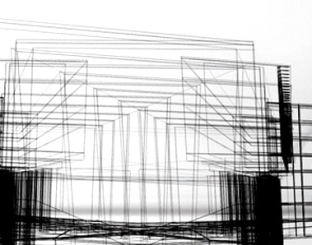 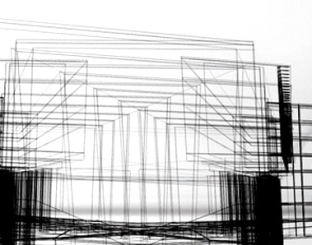